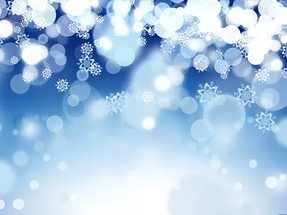 МДОУ- детский сад №5 р.п. Земетчино
Воспитатели: Сысоева В. Н., Панферова Л.В,
Висько Н.И., Шилина Т.А.
Муз. рук. Филякина Т.М.
Пом. восп. Деткова О.В.
«Рукавички-невелички»
Новогодняя  сказка
Дедушка Мороз и Снегурочка собрались на праздник к детям в детский сад. Но злой Колдун –горбун похитил волшебные рукавицы Деда Мороза. Рукавицы  непростые, в них  звёздочки, огоньки и подарки для ребят. На помощь Снегурочке и Деду Морозу пришли лесные жители:  Заяц  белый, Медведь косолапый, Лисичка-сестричка. Перехитрили звери злого Колдуна -горбуна, вернули дедушкины рукавички и засветилась Ёлочка яркими огоньками …
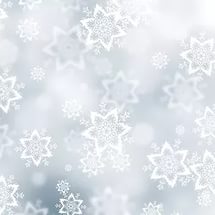 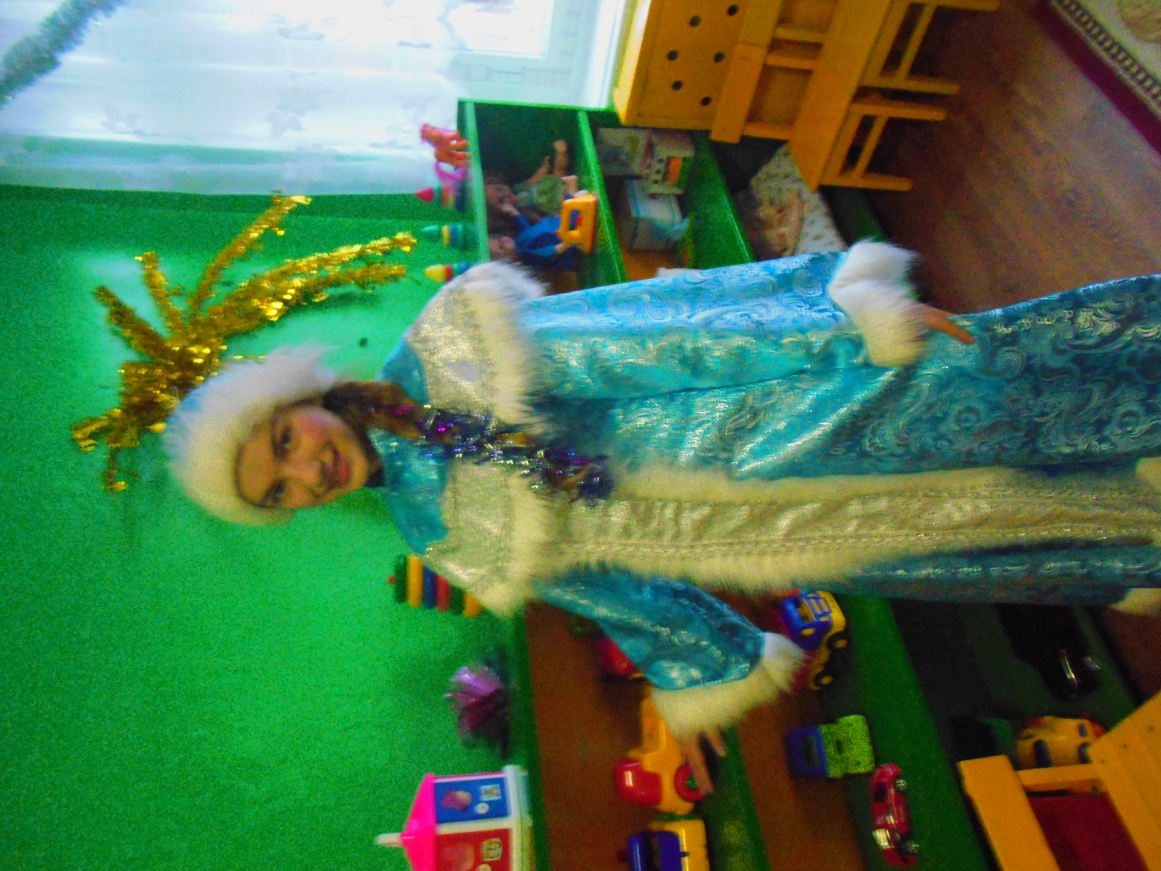 Главные персонажи
сказки:
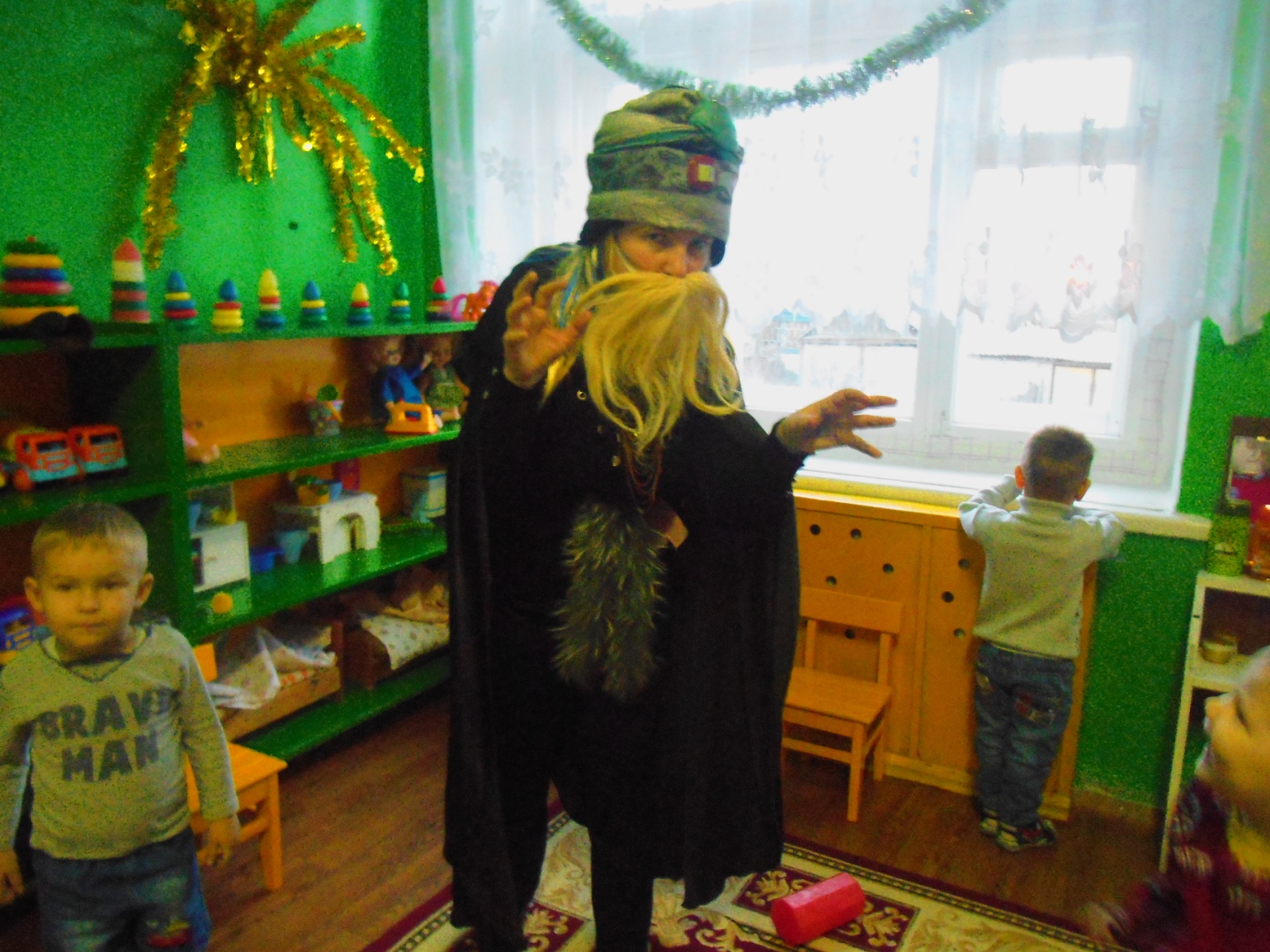 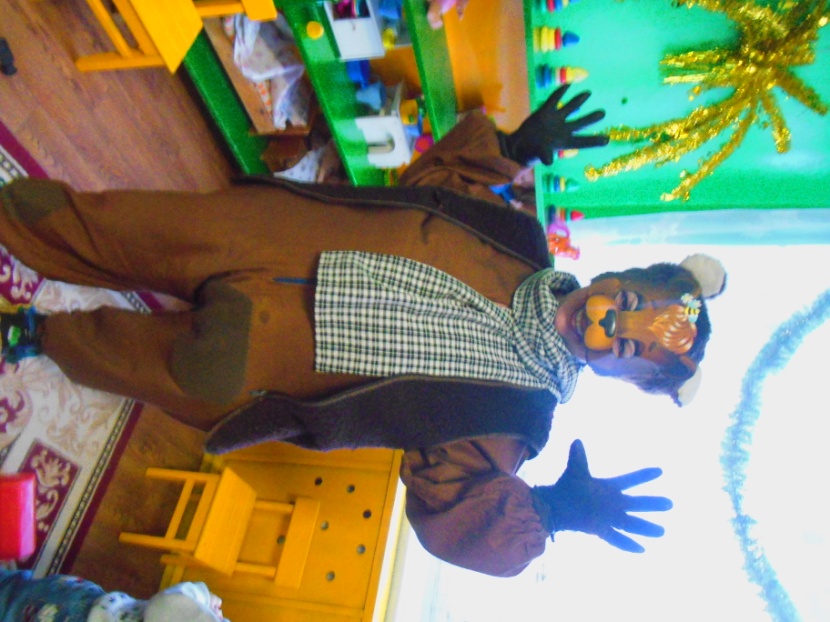 Снегурочка
Колдун-горбун
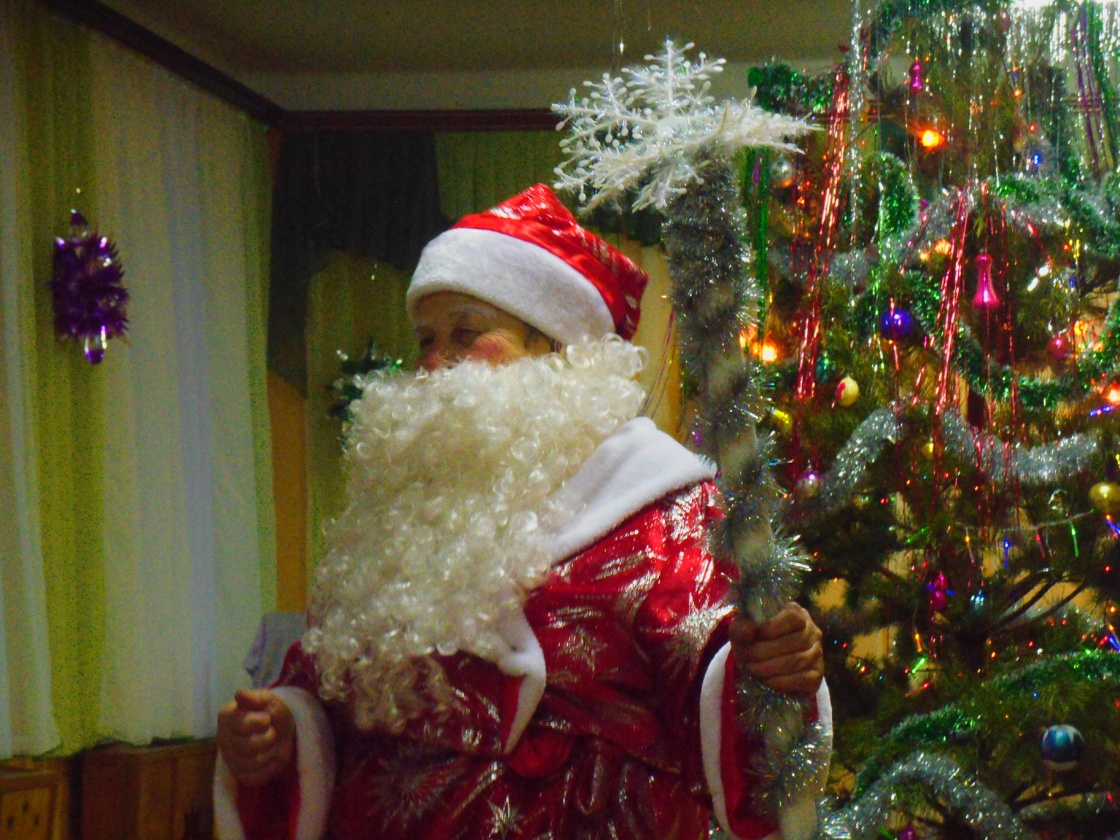 Дед  Мороз
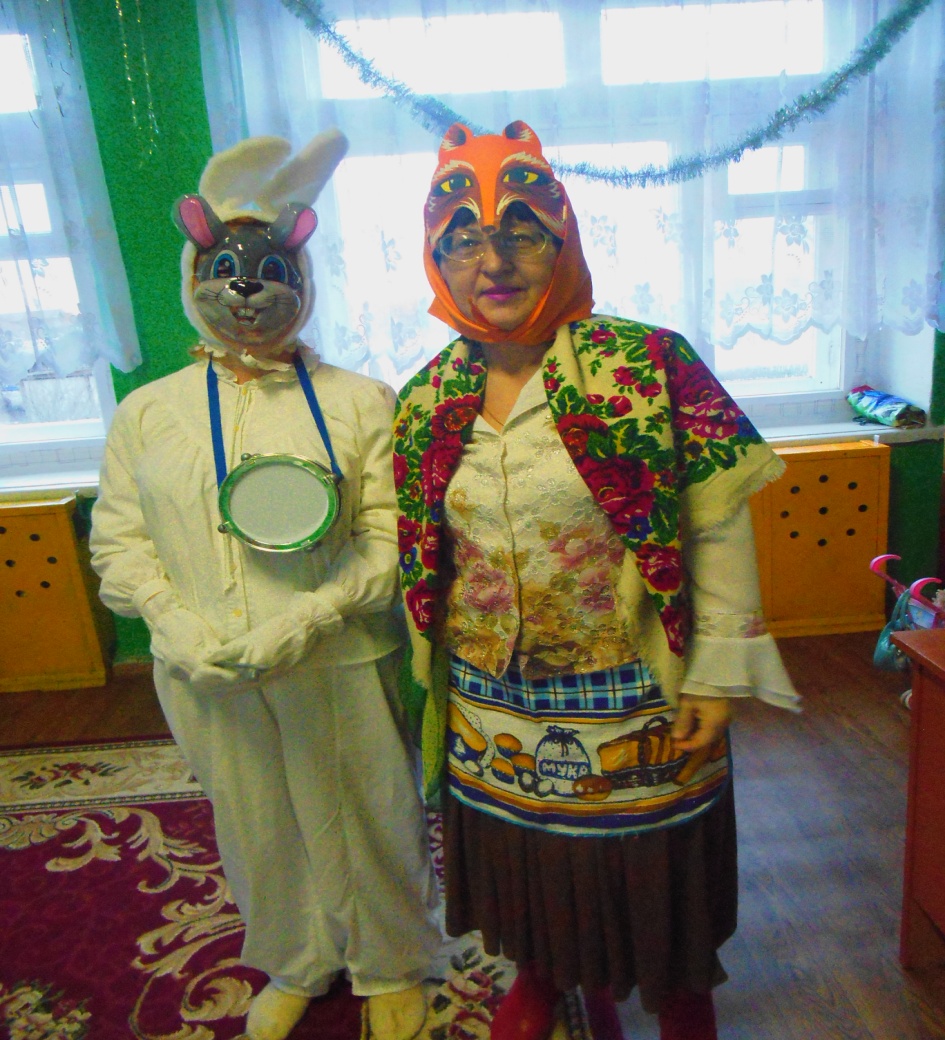 Медведь косолапый
Заяц     Лиса
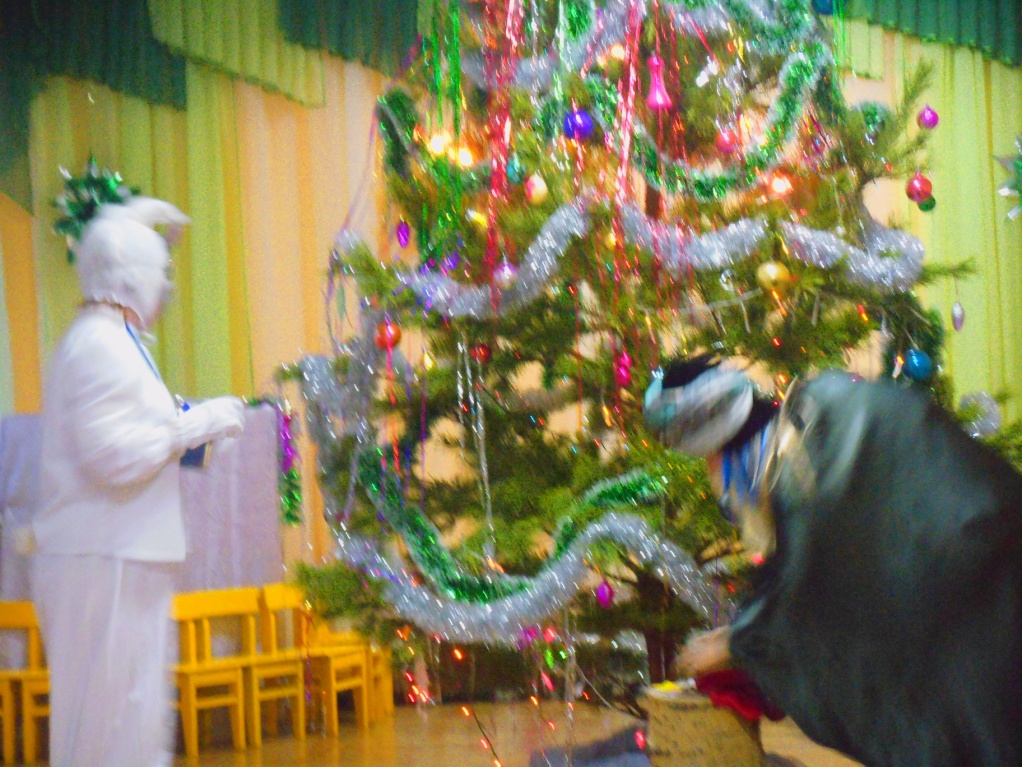 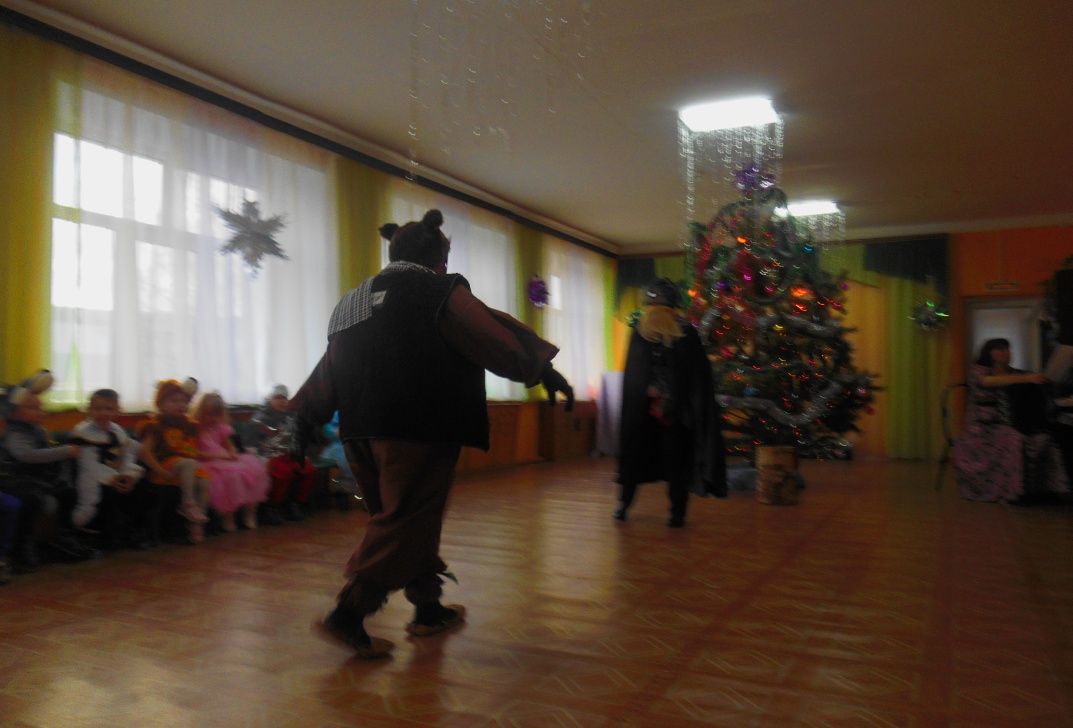 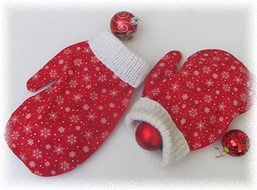 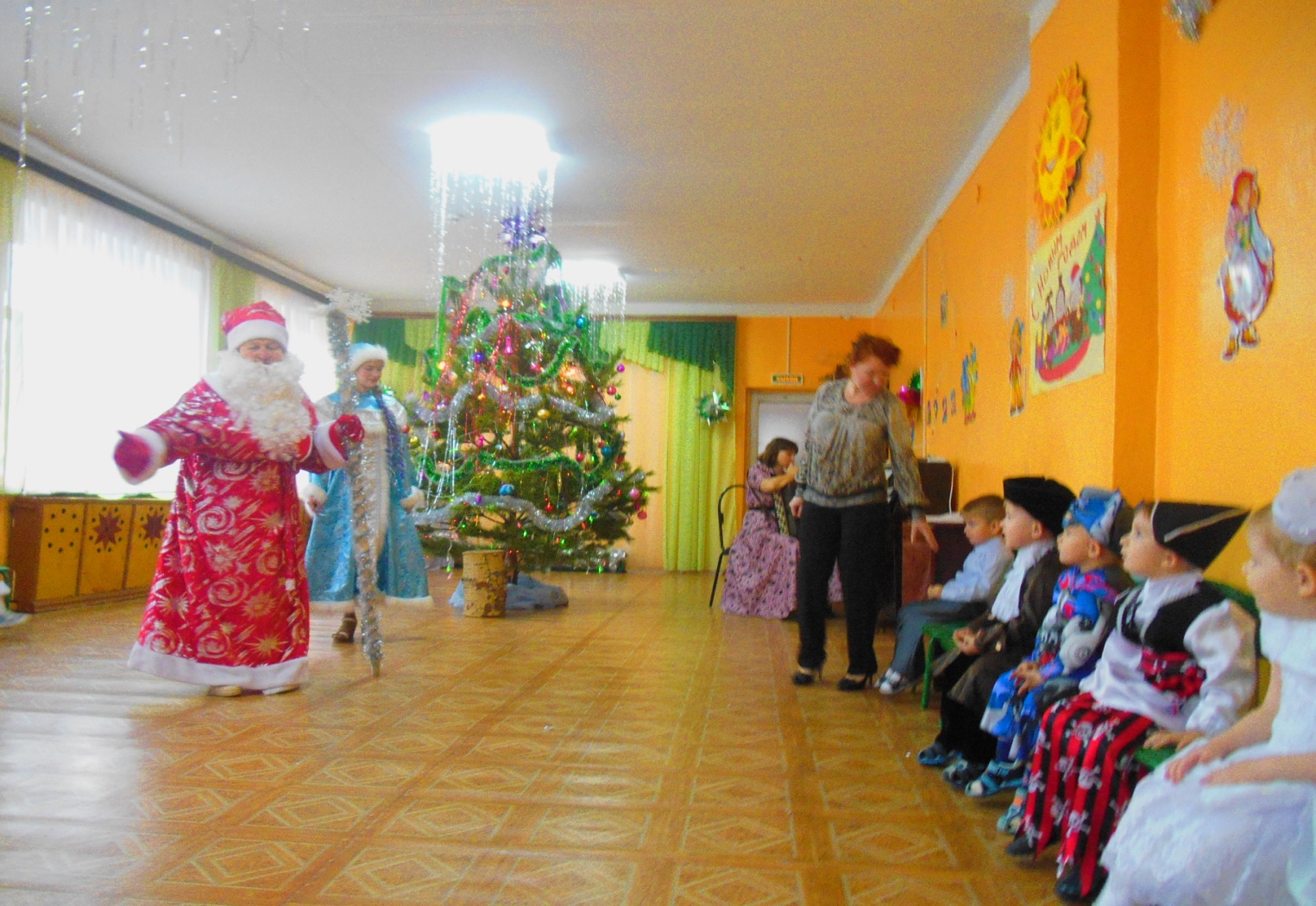 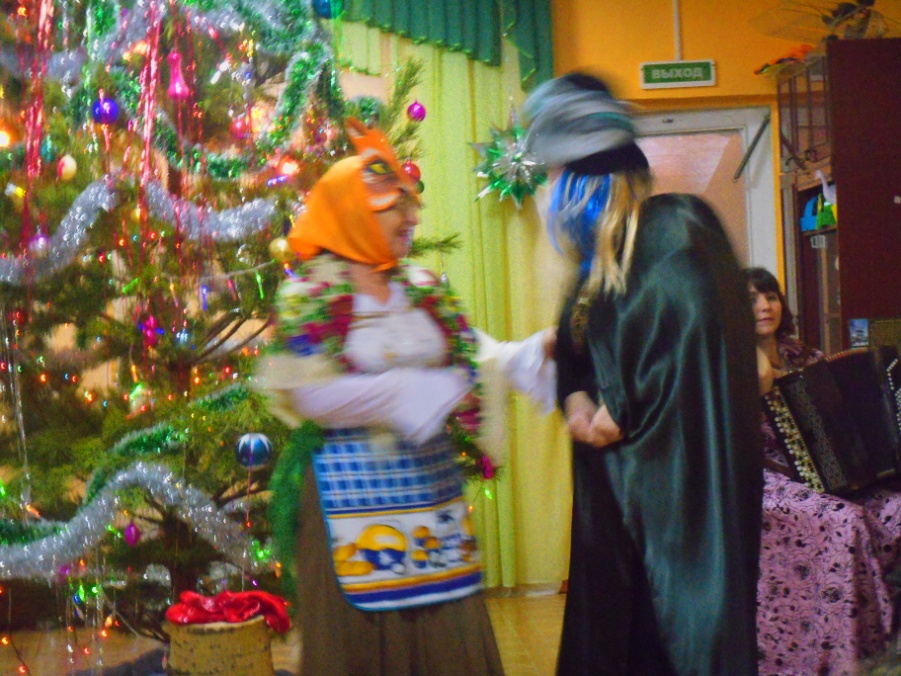 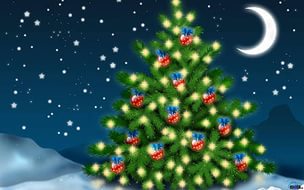 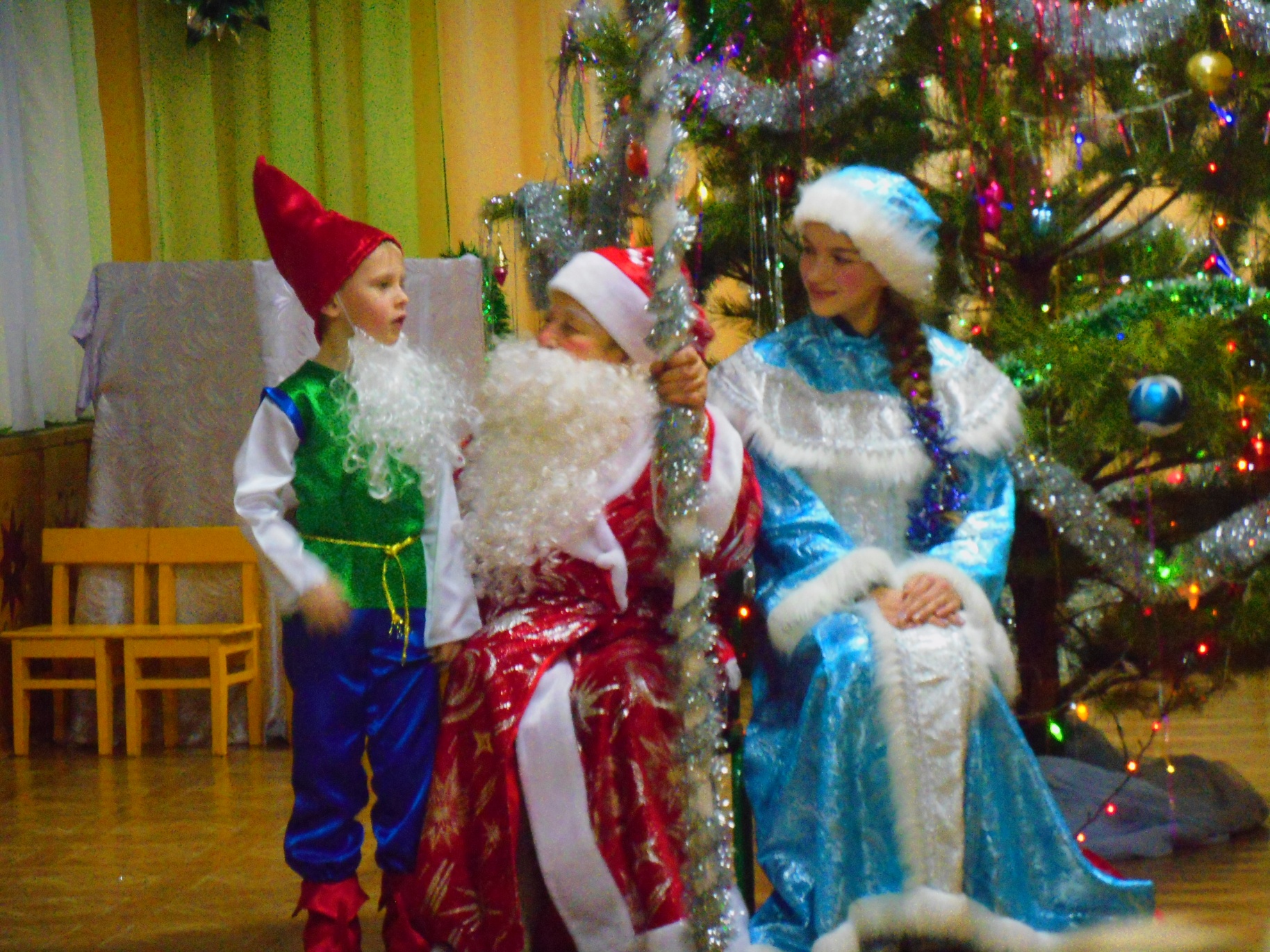 Снова  к нам пришёл сегодня
Праздник Ёлки и зимы,
Этот праздник новогодний
С нетерпеньем ждали мы!
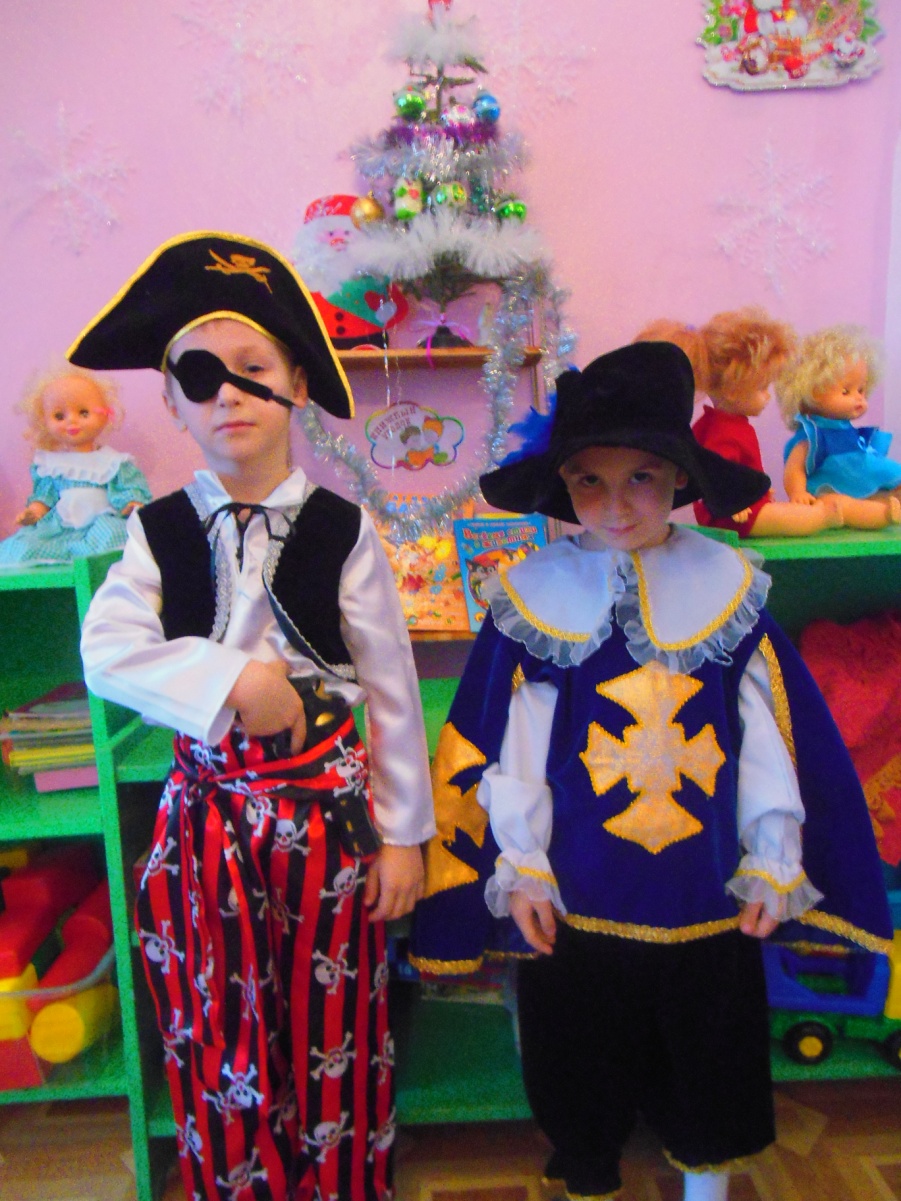 Здесь мы будем танцевать,, веселиться, петь,, играть и среди
Своих  друзей 
Новый год встречать!
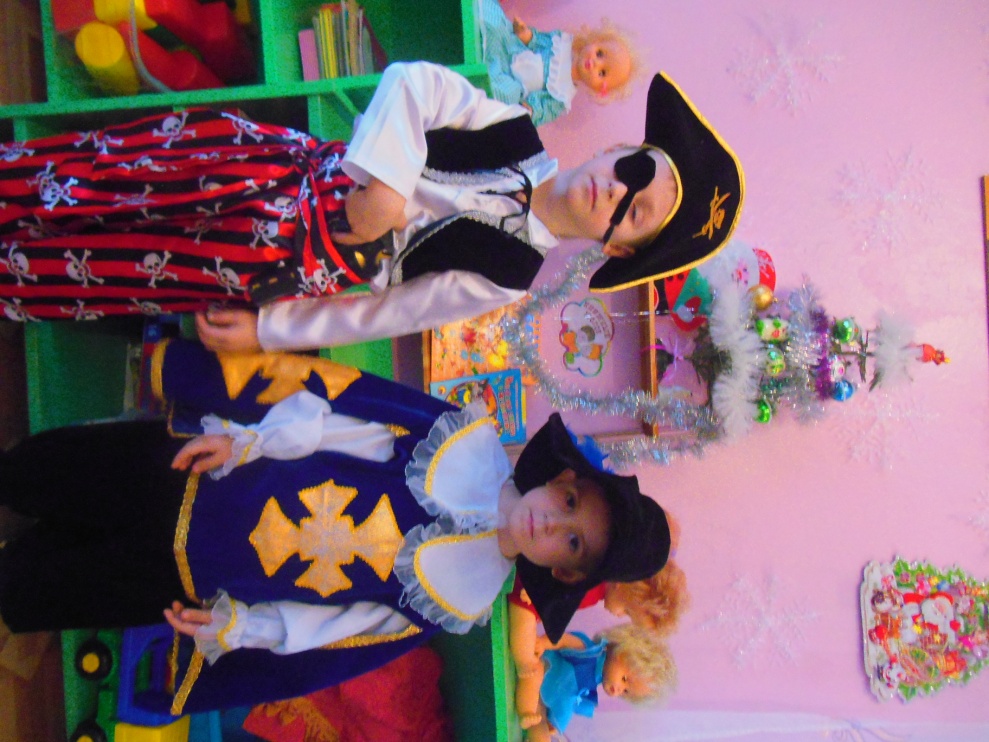 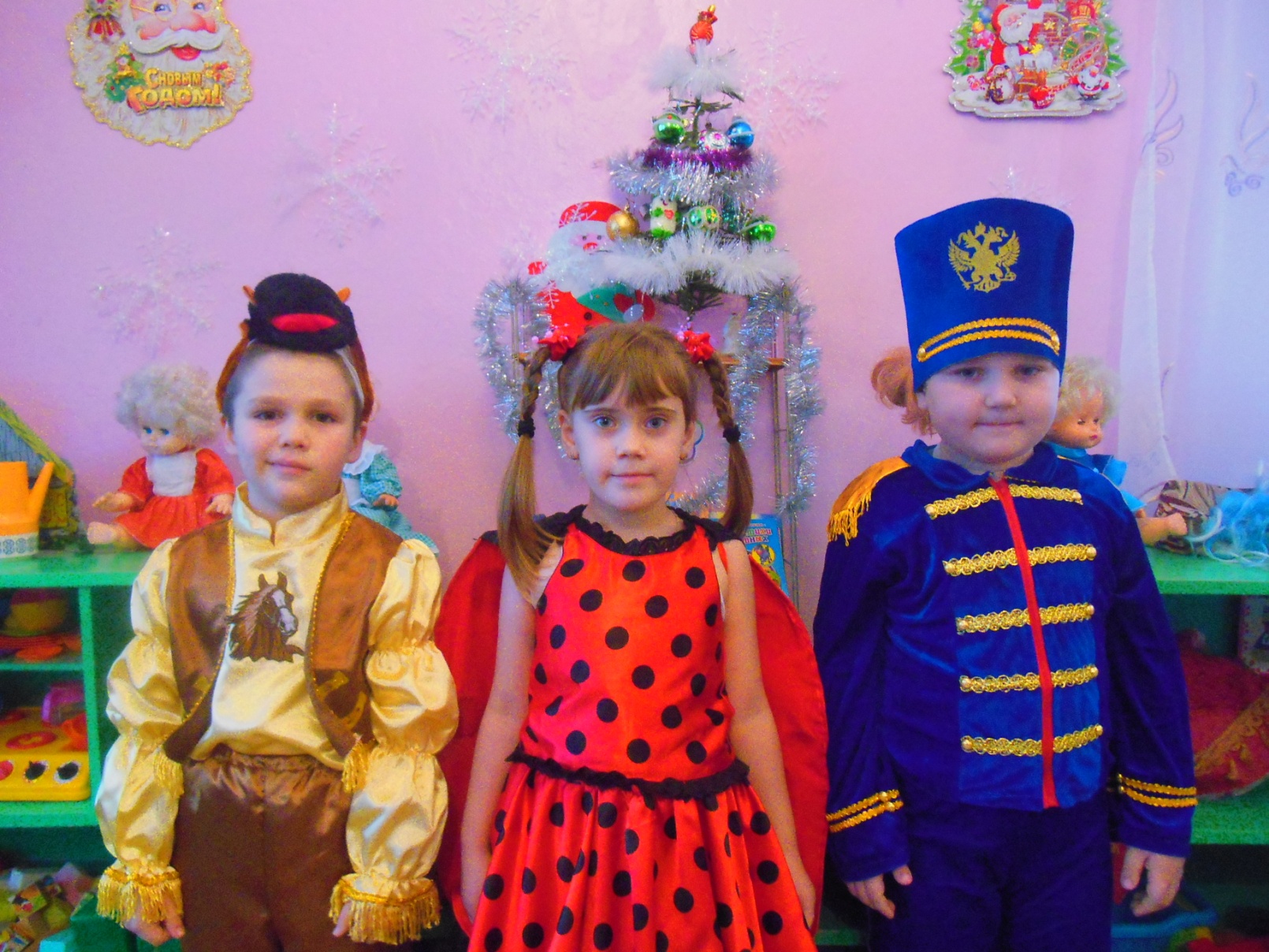 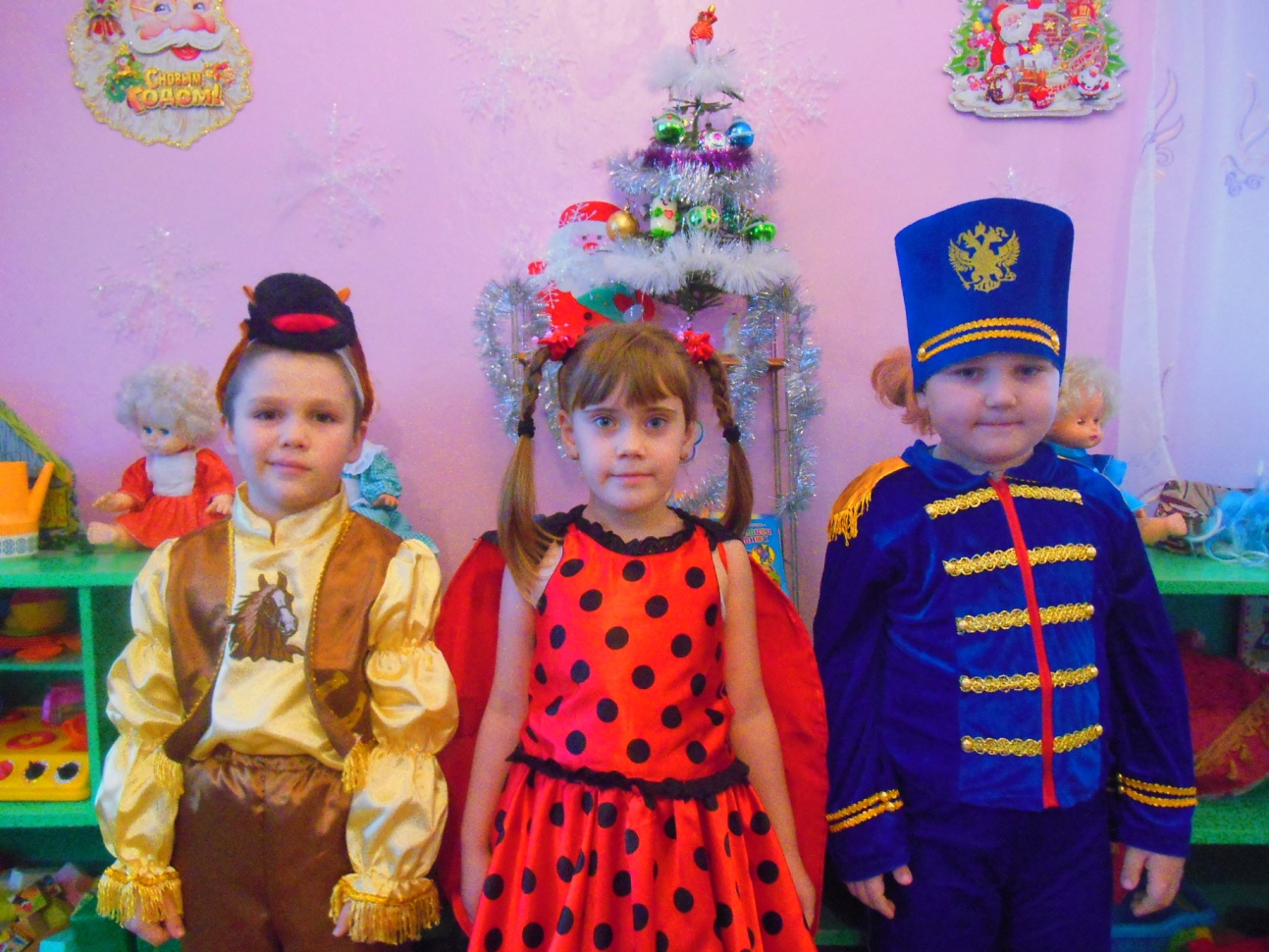 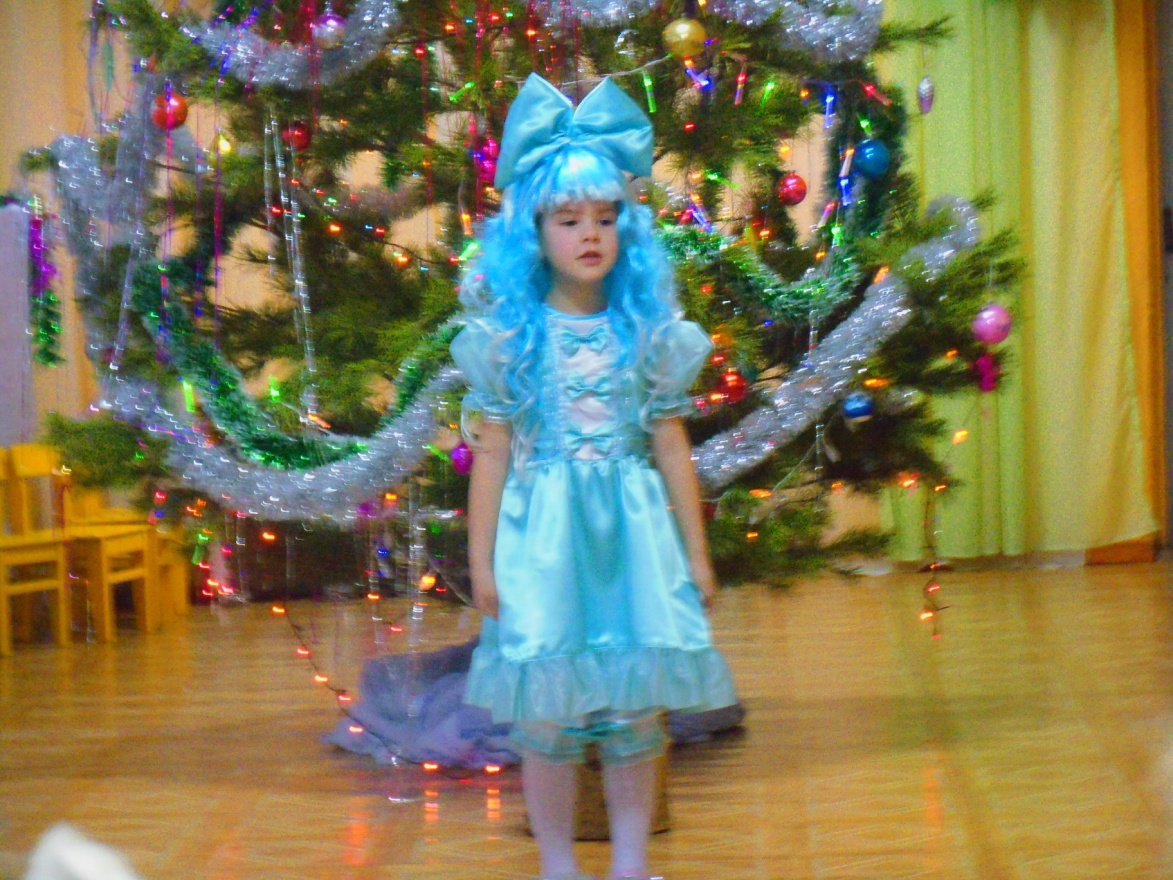 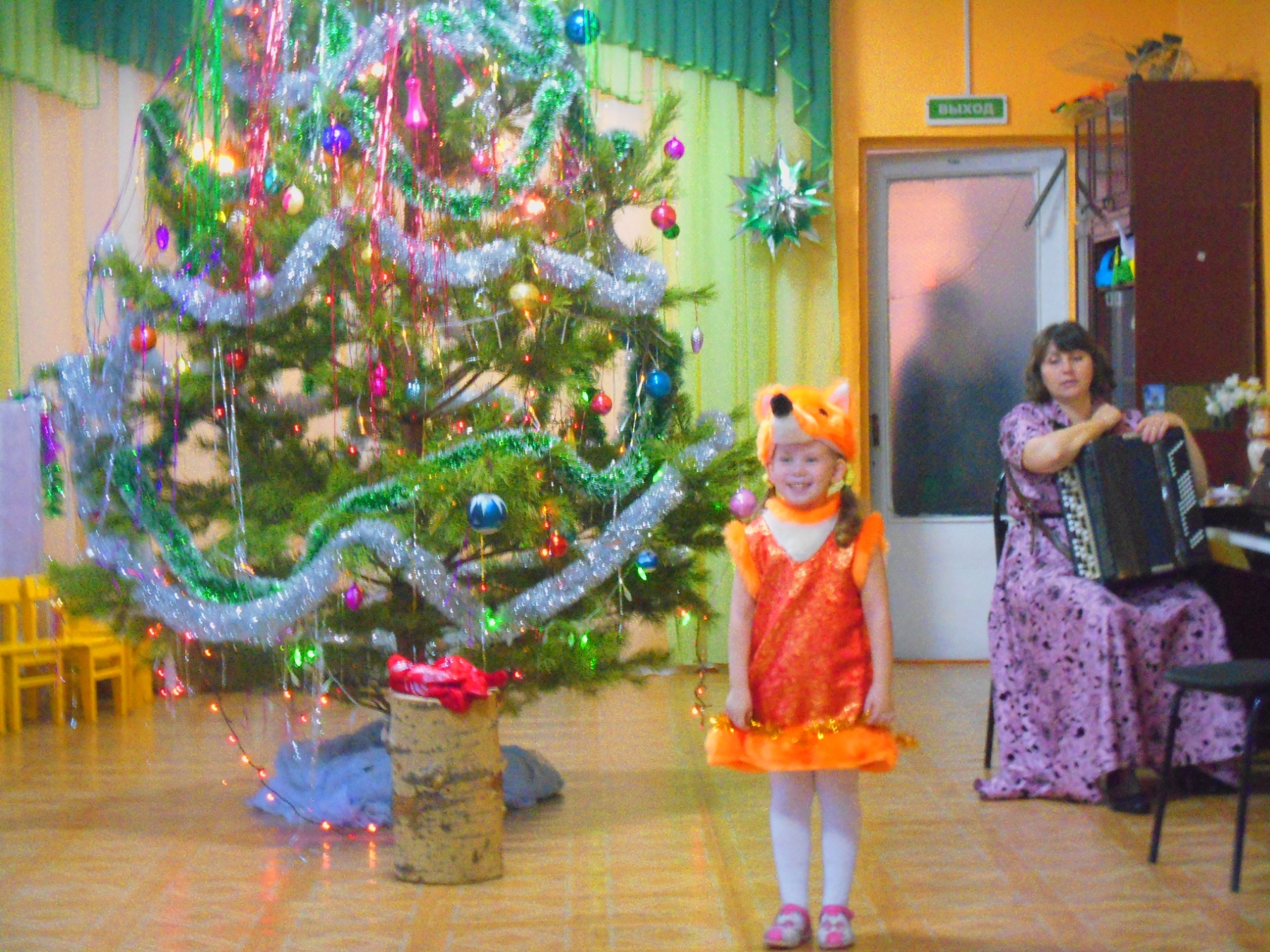 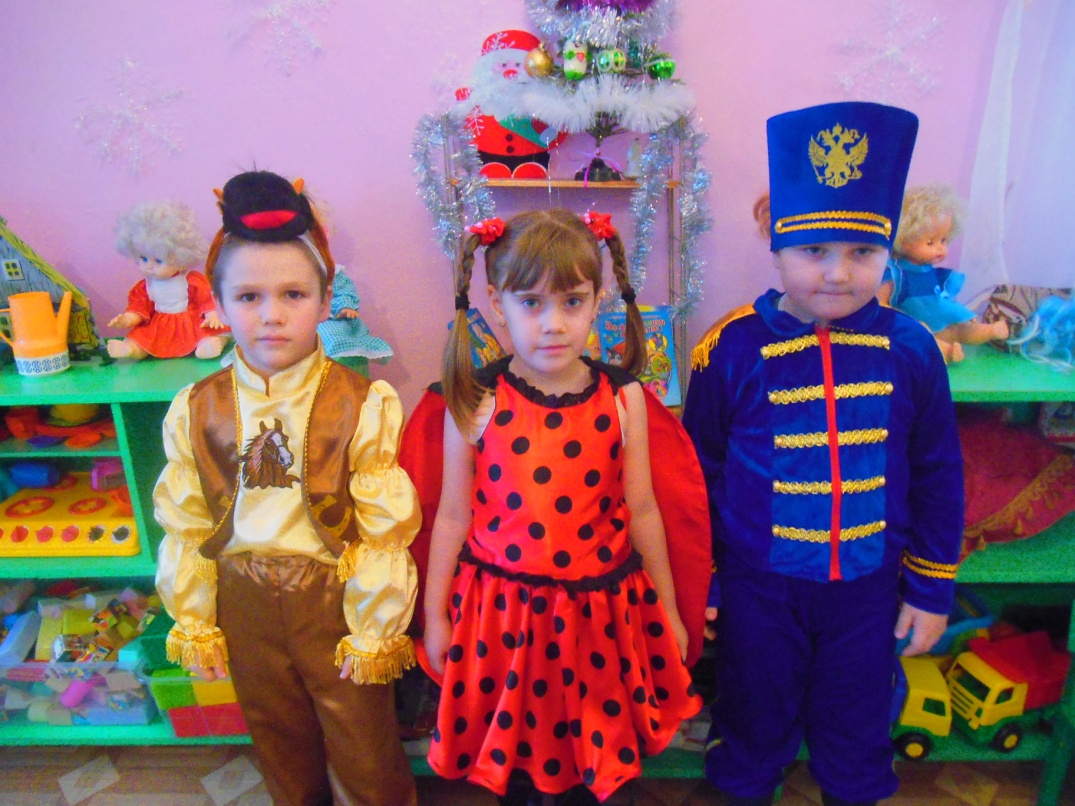 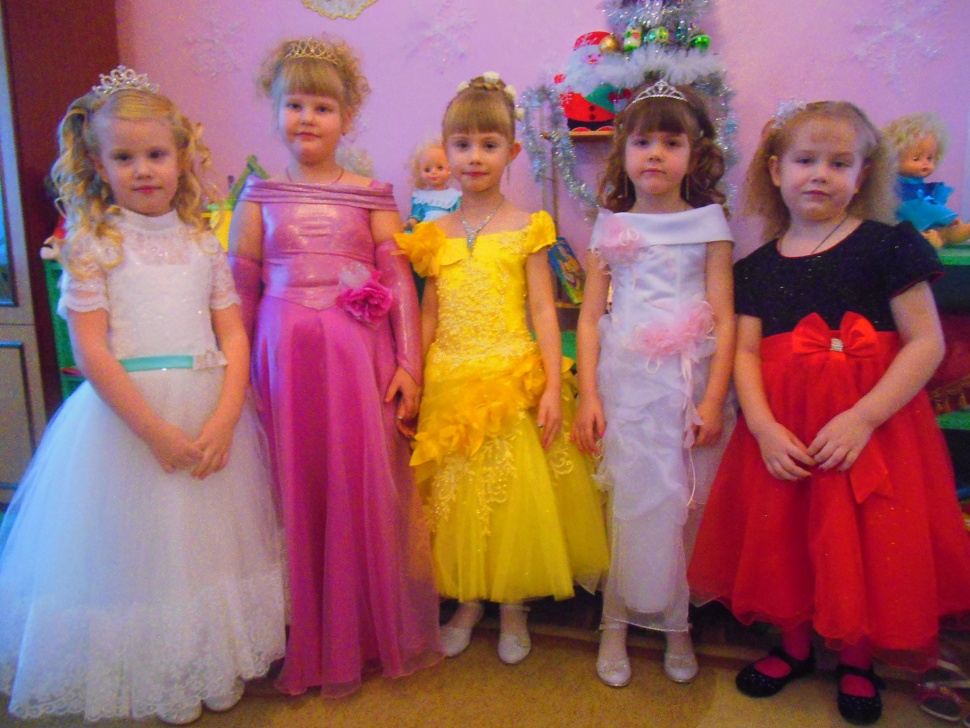 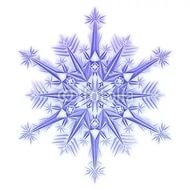 Мамы нам костюмы сшили,
Туфли новые купили, можно
Праздник начинать!
Собрались на праздник дети,
Платья яркие надели.
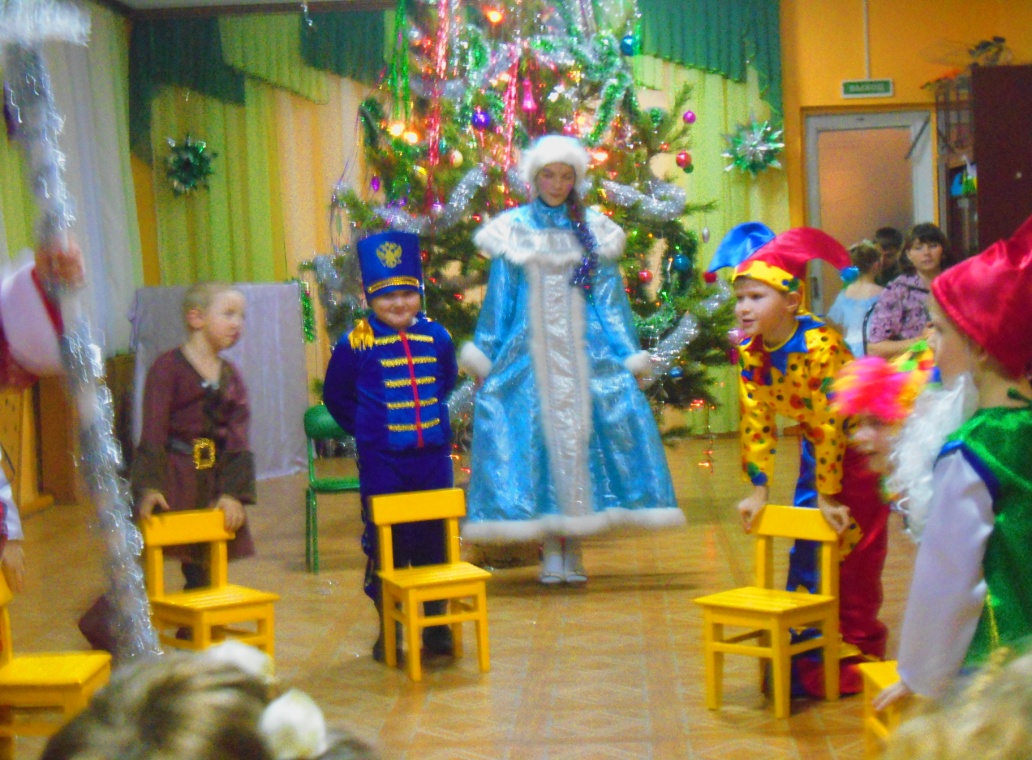 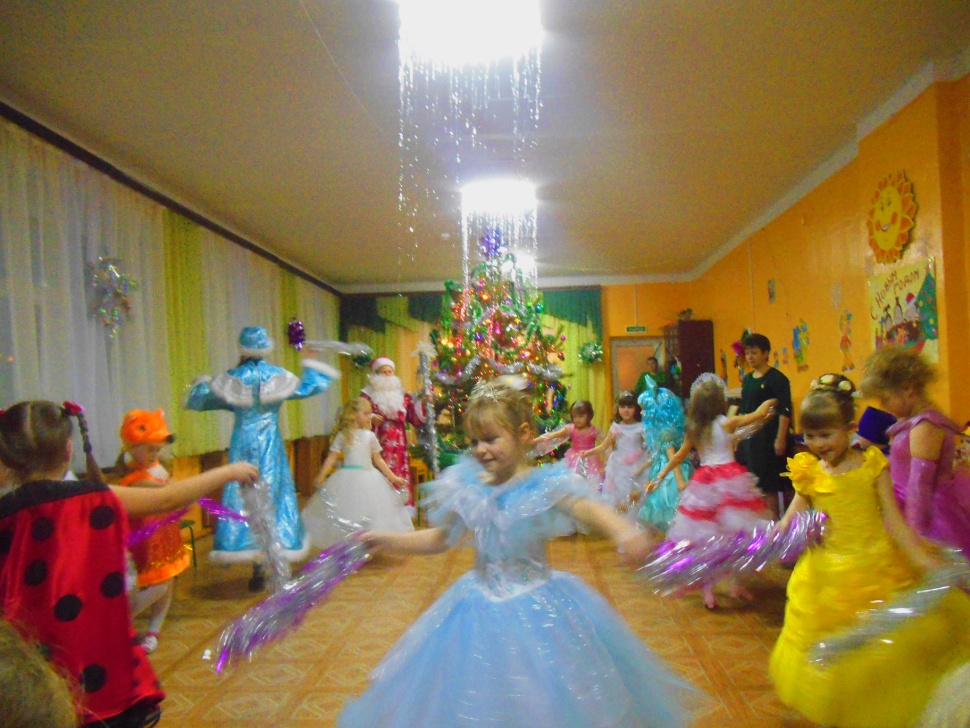 Это вот снежинки.
Разлетайся, кто куда,
Белые пушинки!
Я гуляю, где хочу,
Заверчу всё, закручу,
Вьётся снега канитель,
Я не вьюга, я -метель!
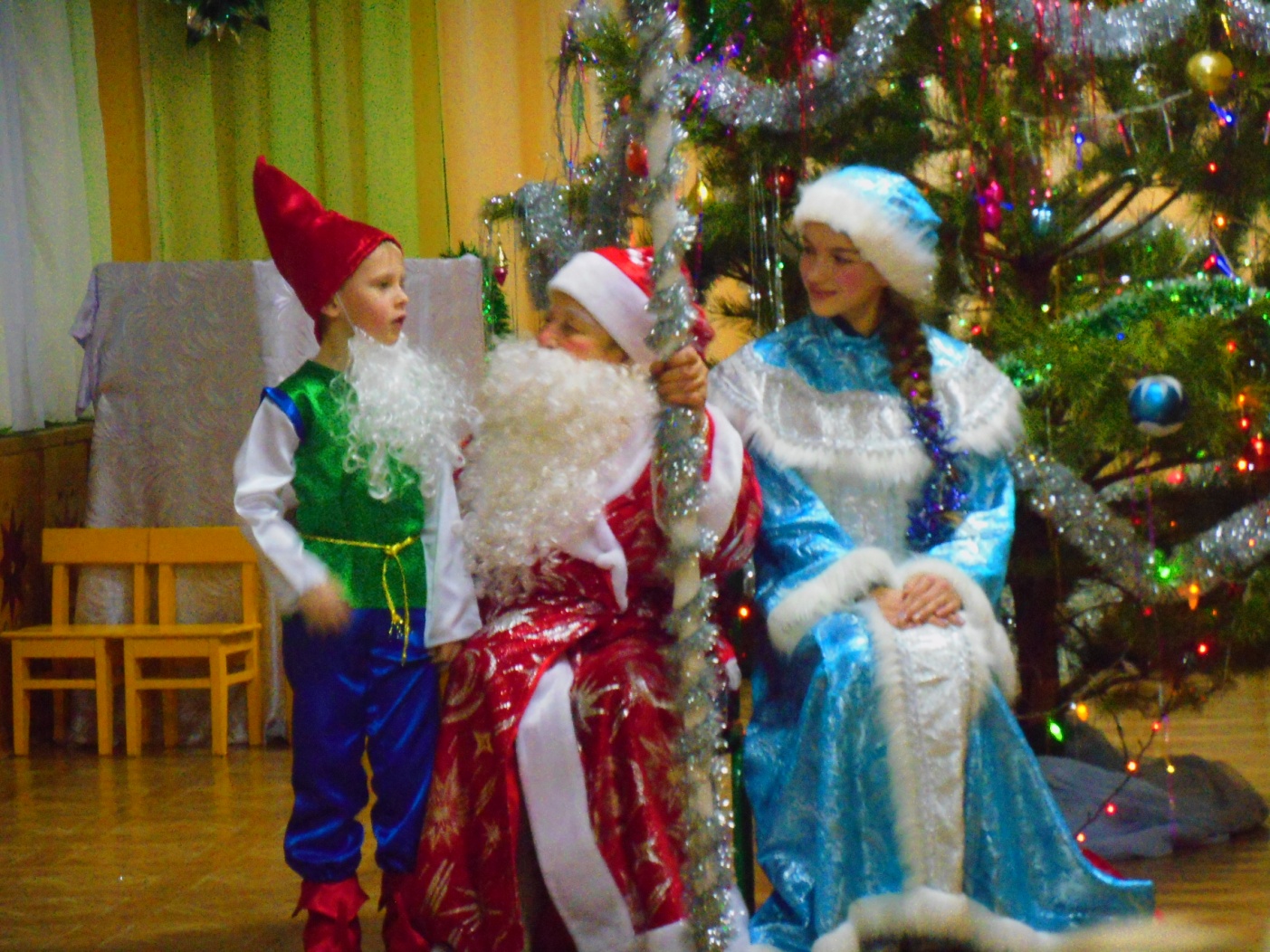 Кто поляны белым белит и на стенах пишет мелом?
Шьёт пуховые перины, разукрасил все витрины?
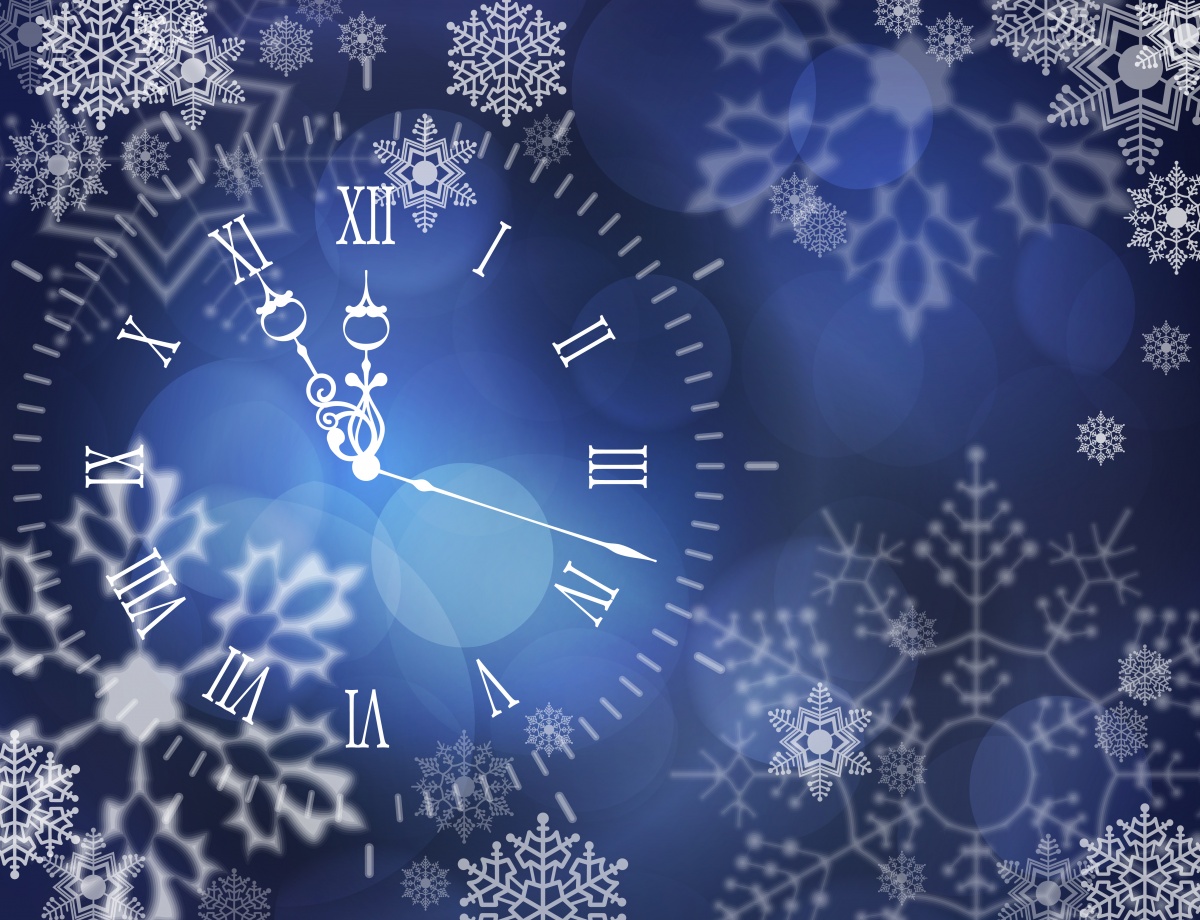 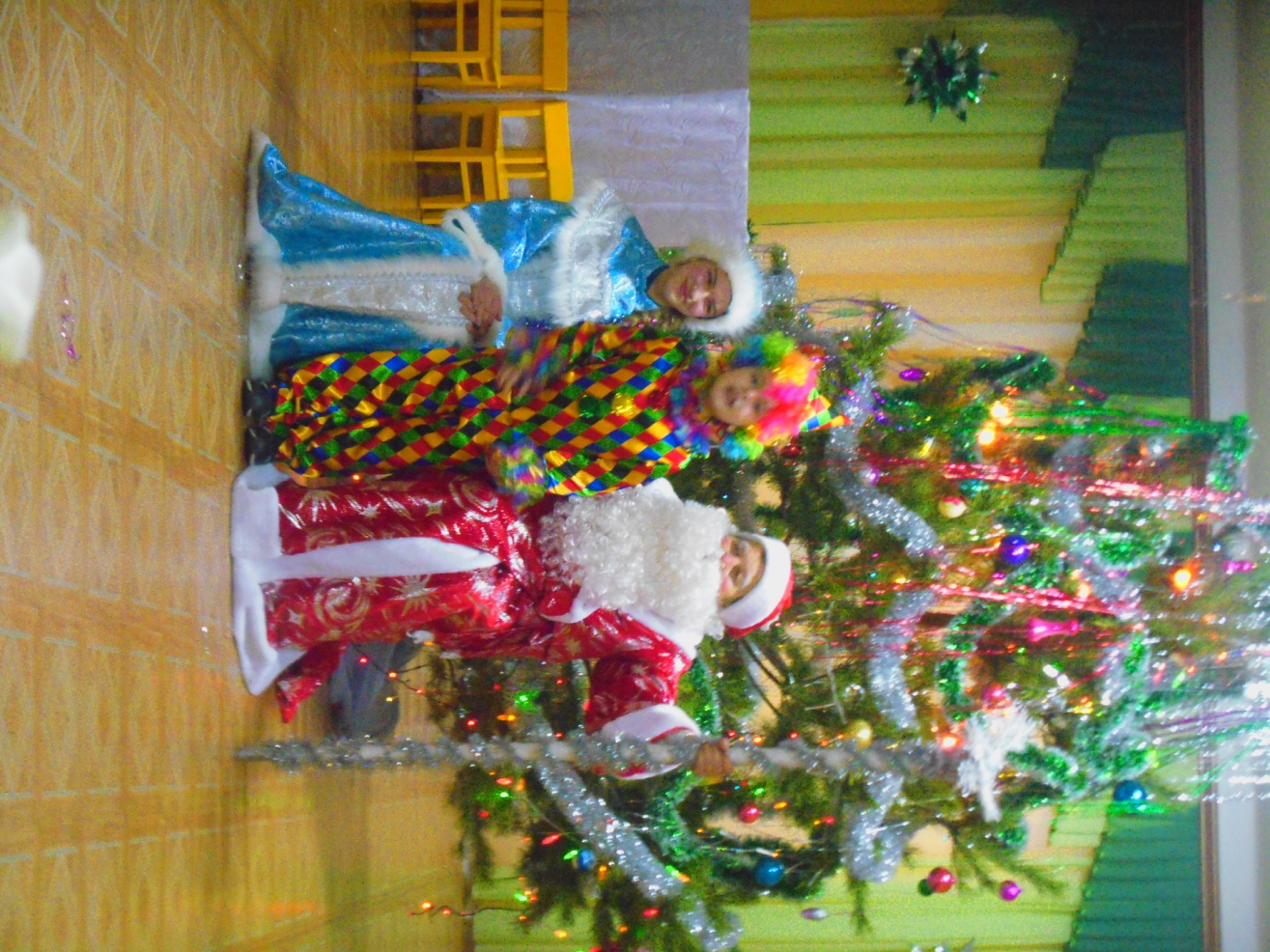 Кто в нарядной тёплой шубе,
С длинной белой бородой?
Дед Мороз на ёлке нашей
Самый главный из гостей!
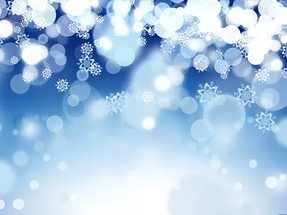 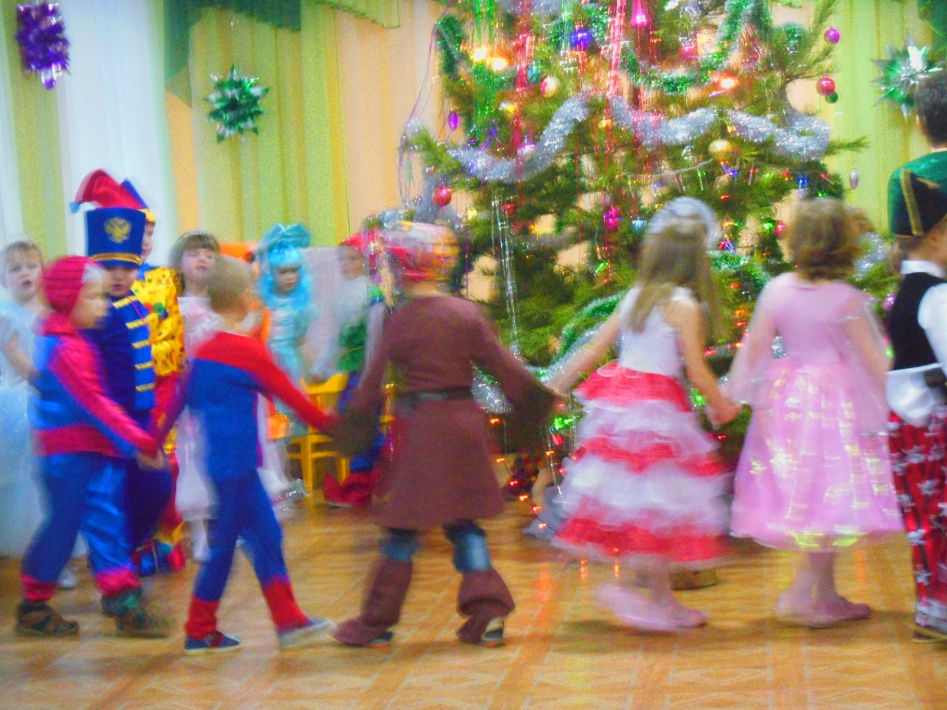 Шире  круг, шире круг!
В хороводе много рук!
Игры, шутки, песни, танцы, тут и там
Мелькают маски.
Ты- медведь, а я- лиса,
Вот какие чудеса!
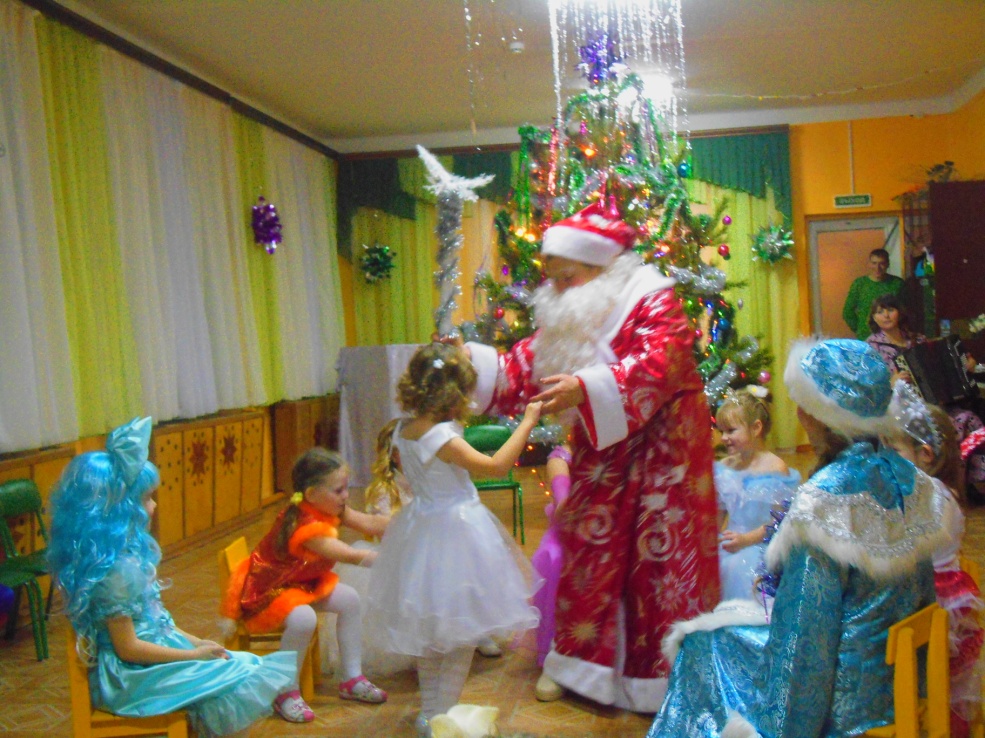 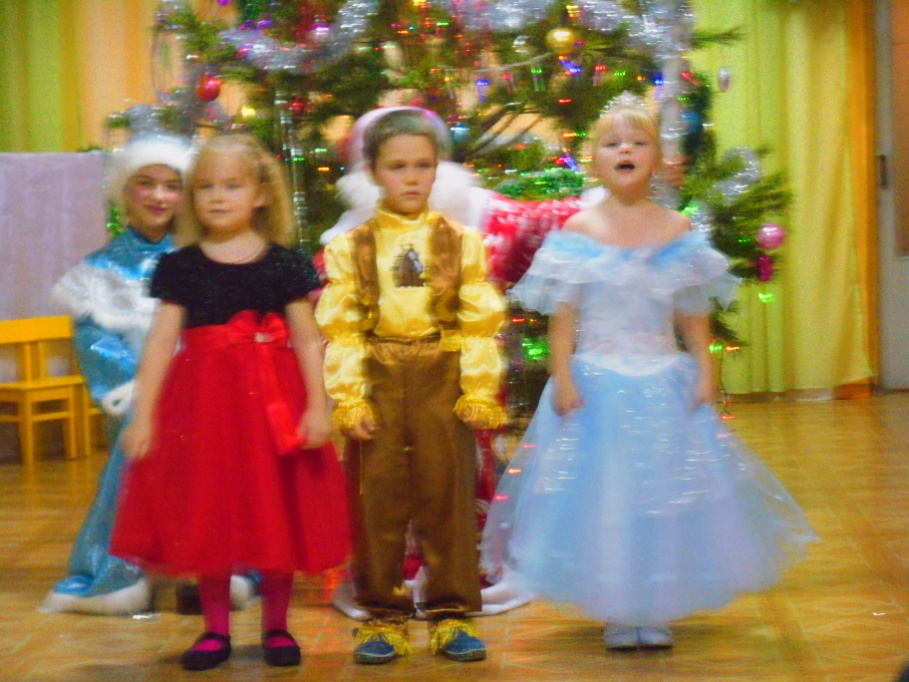 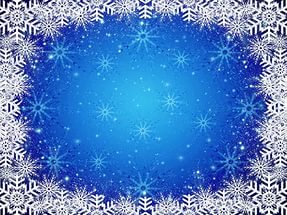 У Нового года характер особый-
Он мандаринами пахнет и сдобой.
Гремит фейерверком и ёлкой шуршит,По снежным дорогам 
                      сквозь вьюги спешит.
                       Готовит подарки, 
                       Веселия ждёт.
                       Встречайте скорее!
                       Идёт Новый год!